Súboj zajaca s vlkom
Porovnanie dvojciferných čísel
2.ročník
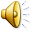 21.4.2020 9:21
Pomôžete nás rozsúdiť?
Nie, ja mám viac.
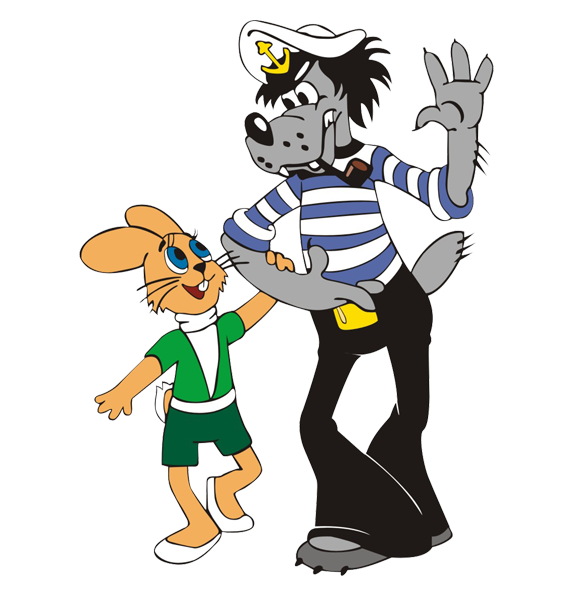 Ja mám viac.
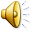 21.4.2020 9:21
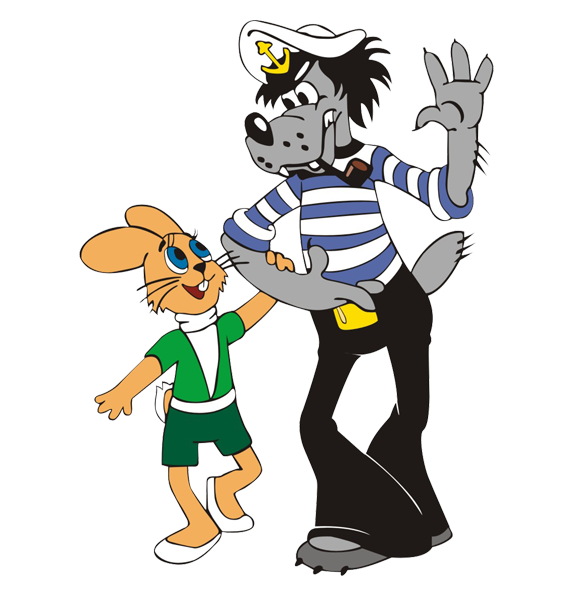 34
43
21.4.2020 9:21
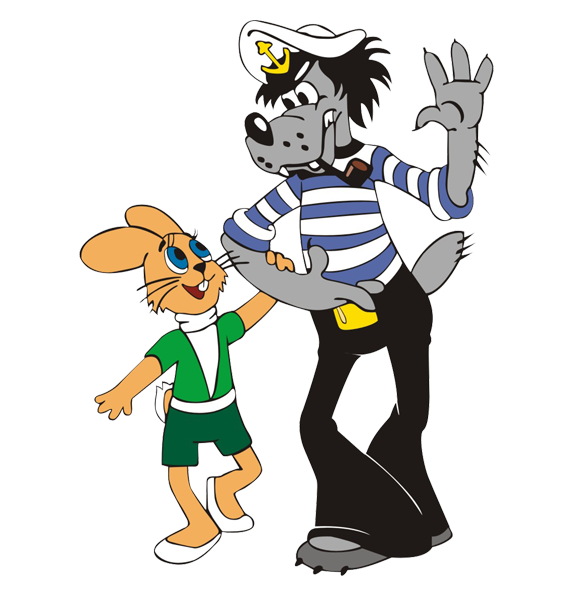 29
18
21.4.2020 9:21
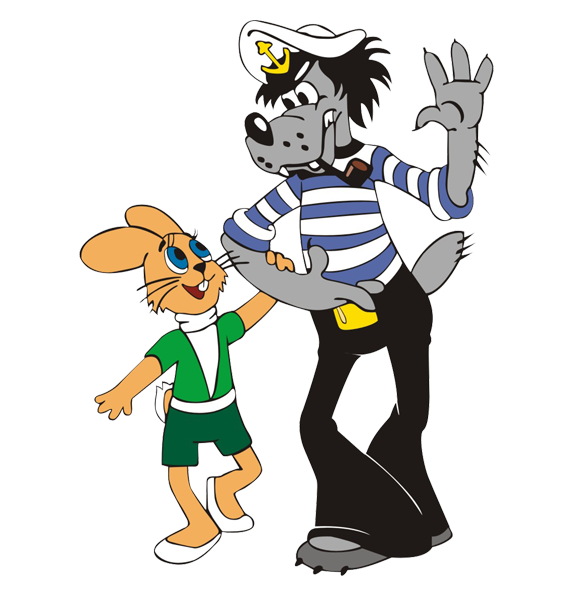 78
56
21.4.2020 9:21
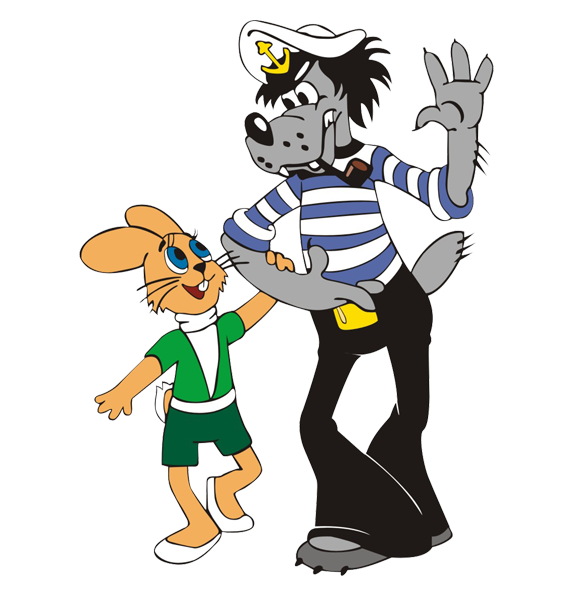 3
37
21.4.2020 9:21
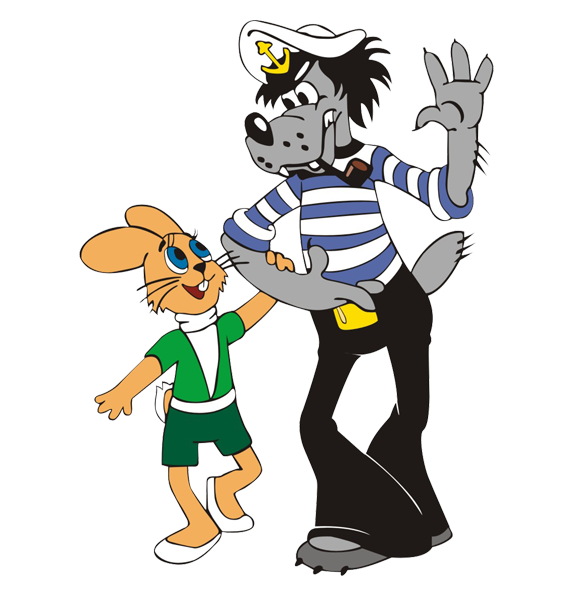 90
100
21.4.2020 9:21
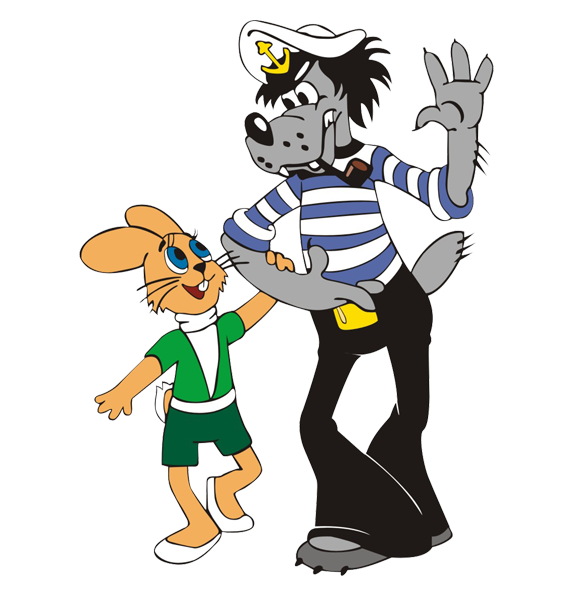 45
23
21.4.2020 9:21
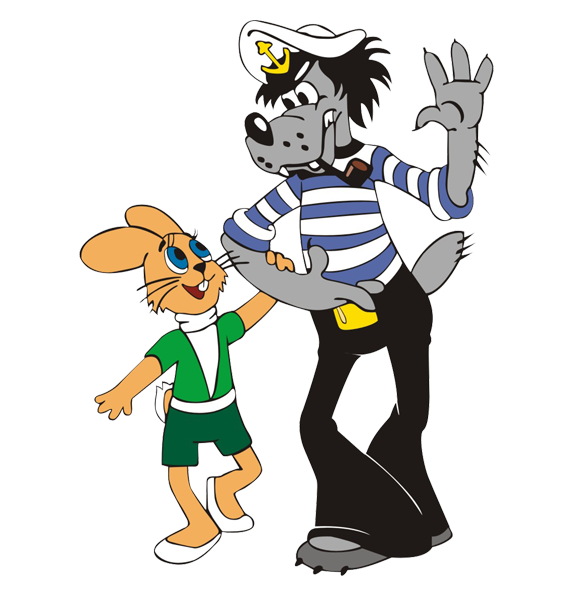 76
85
21.4.2020 9:21
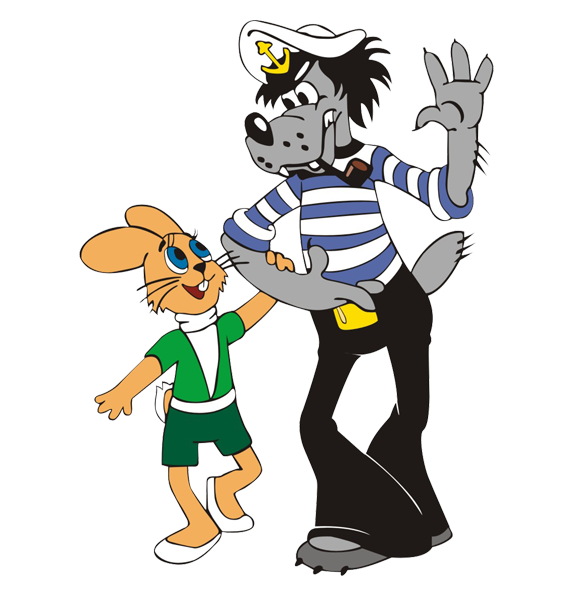 33
23
21.4.2020 9:21
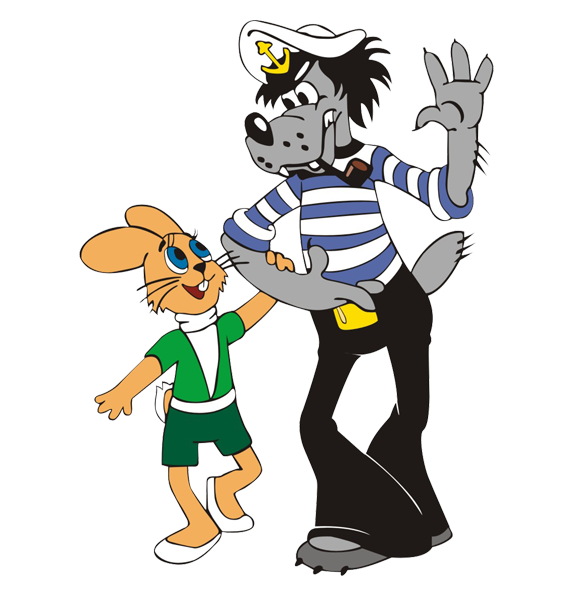 33
44
21.4.2020 9:21
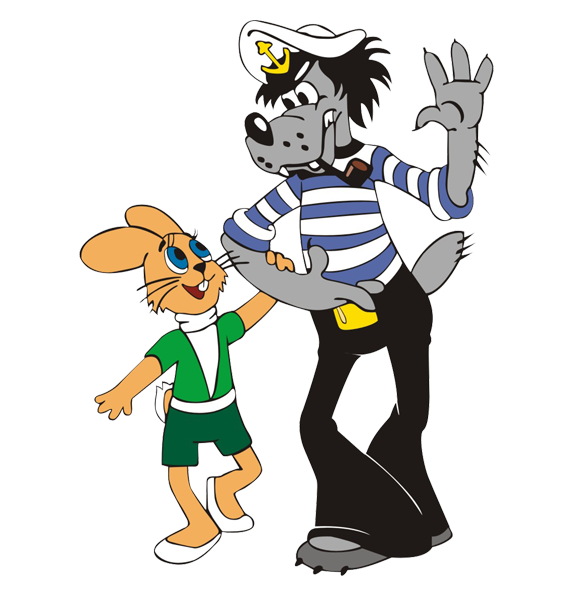 64
46
21.4.2020 9:21
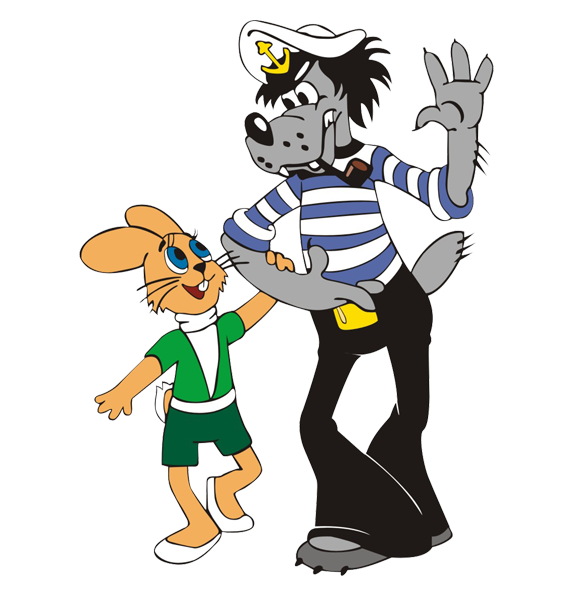 2
28
21.4.2020 9:21
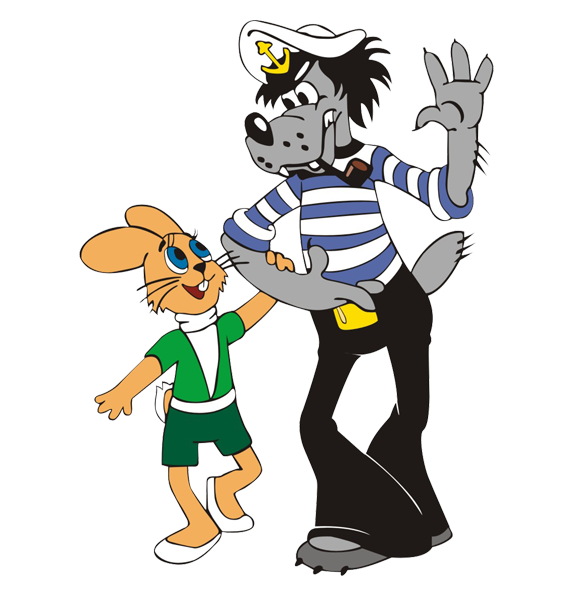 99
98
21.4.2020 9:21
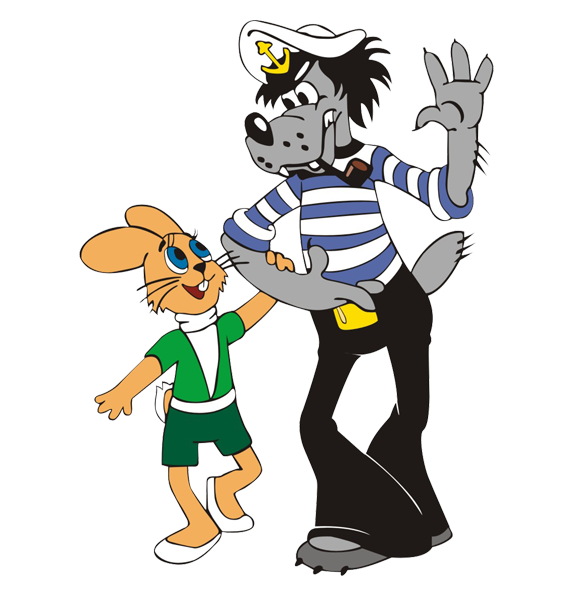 20
57
21.4.2020 9:21
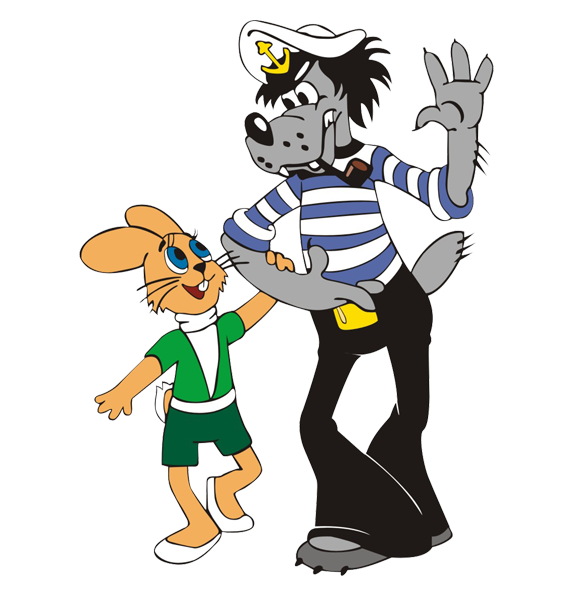 51
50
21.4.2020 9:21
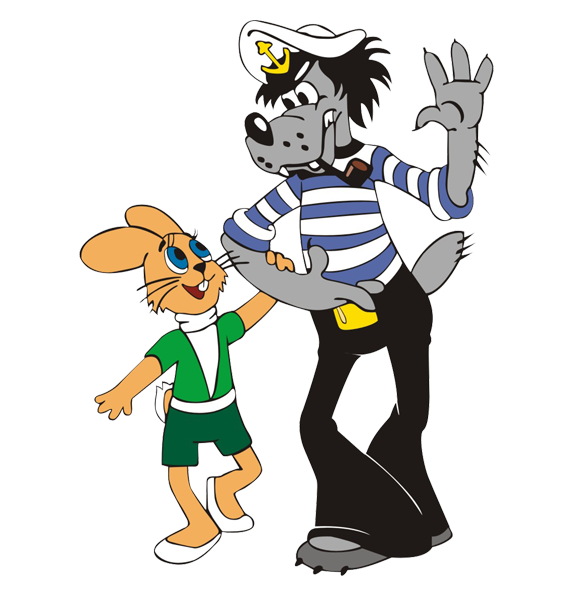 12
21
21.4.2020 9:21
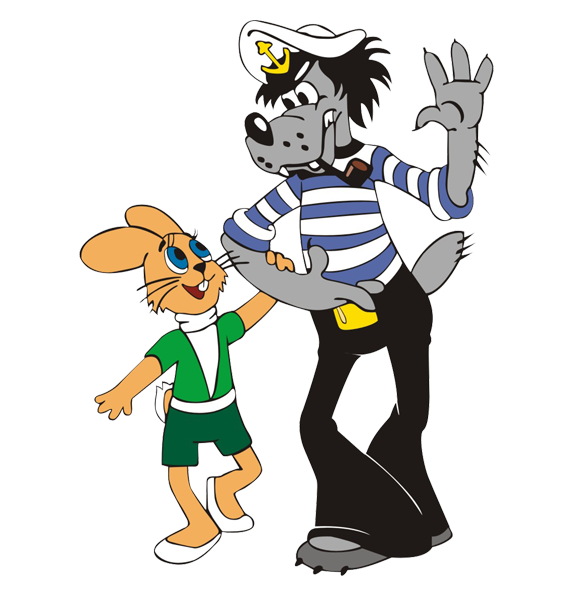 92
29
21.4.2020 9:21
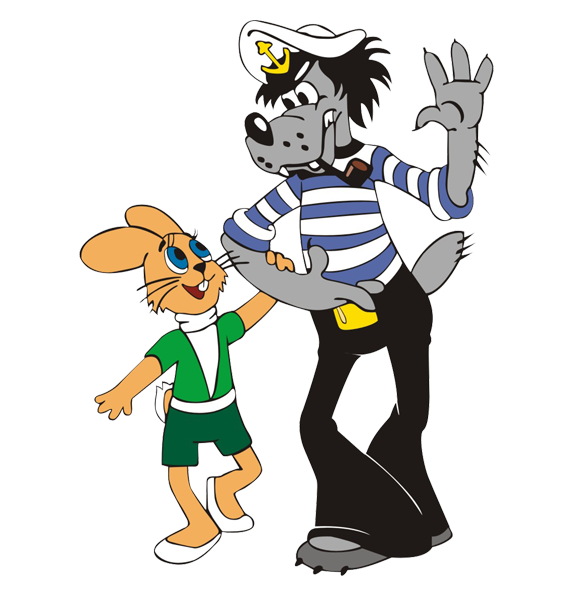 84
88
21.4.2020 9:21
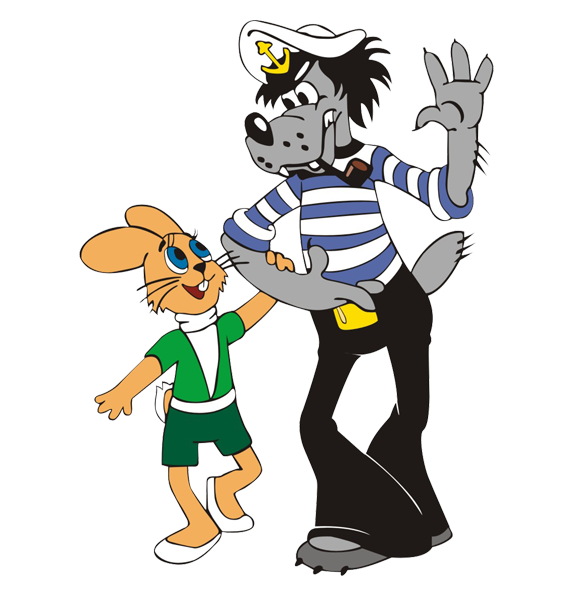 57
36
21.4.2020 9:21
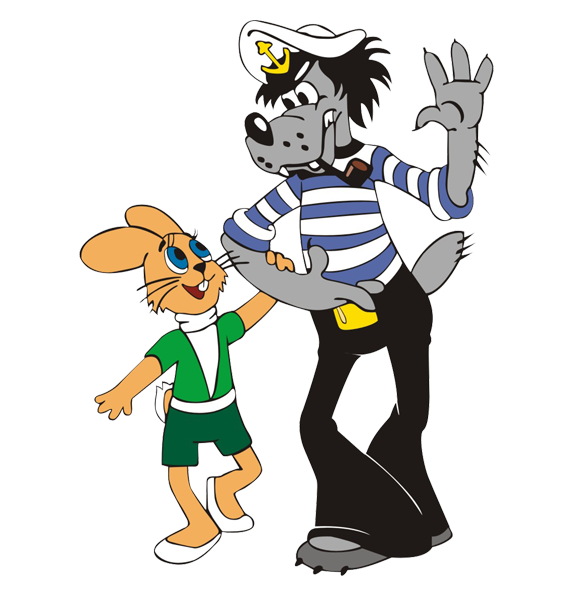 18
81
21.4.2020 9:21
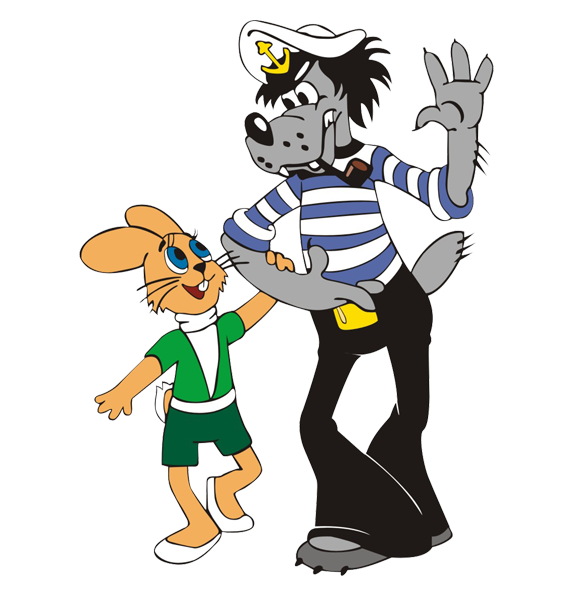 47
7
21.4.2020 9:21
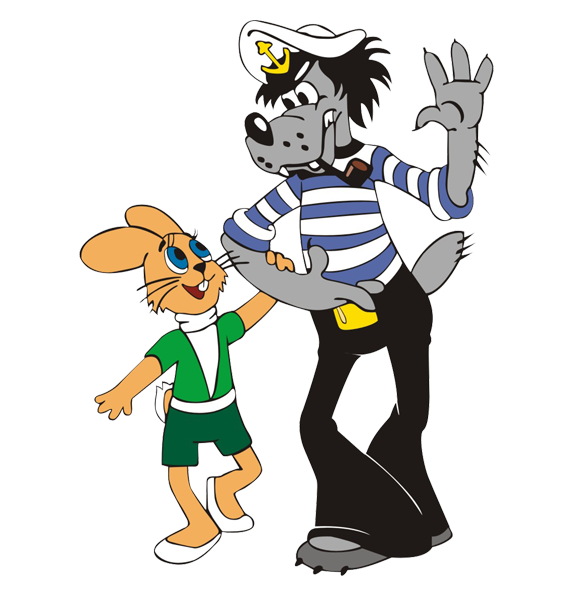 39
37
21.4.2020 9:21
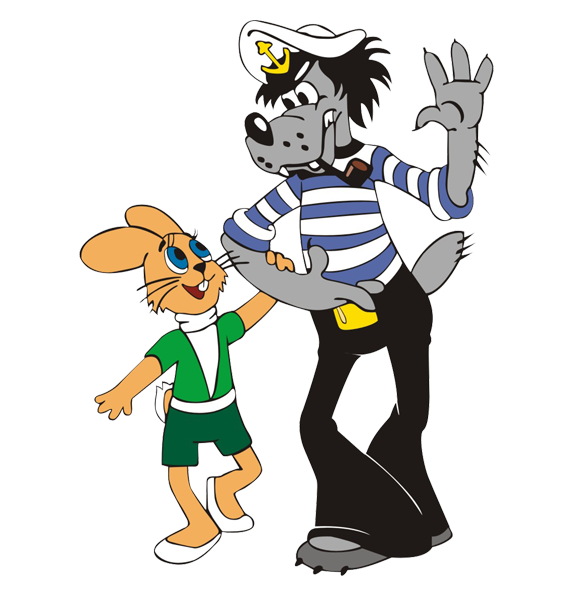 19
28
21.4.2020 9:21
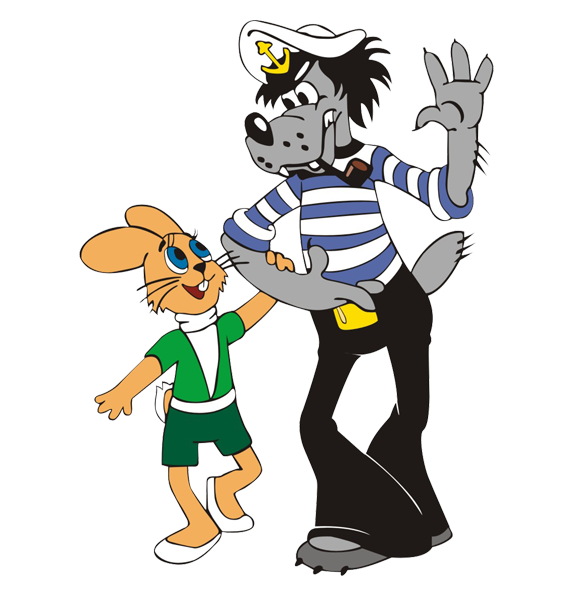 56
65
21.4.2020 9:21
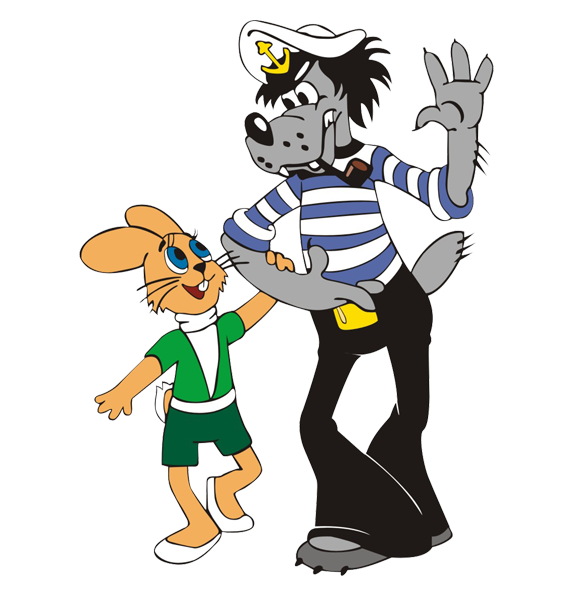 64
65
21.4.2020 9:21
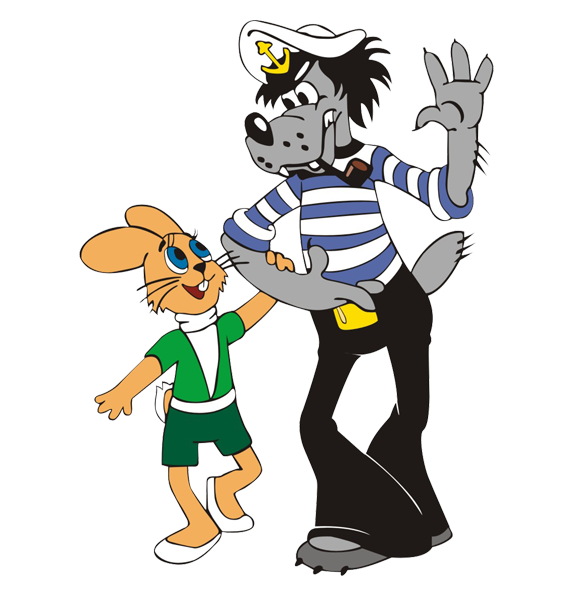 13
31
21.4.2020 9:21
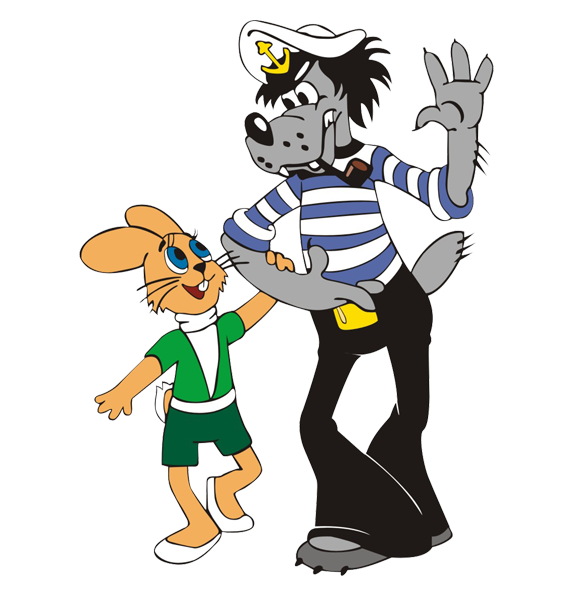 19
91
21.4.2020 9:21
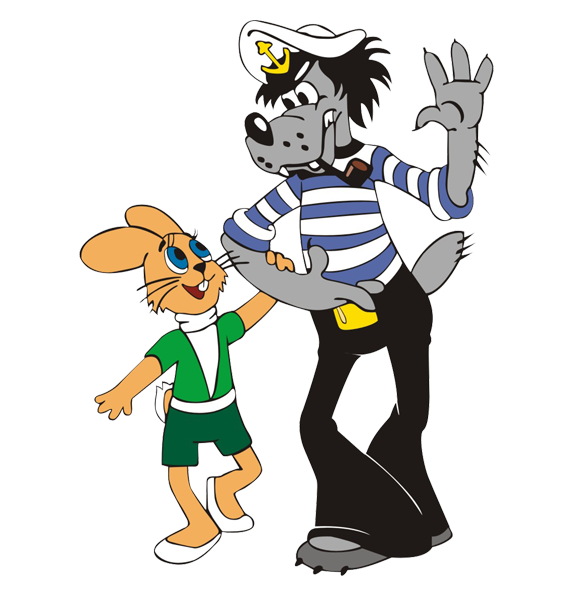 45
54
21.4.2020 9:21
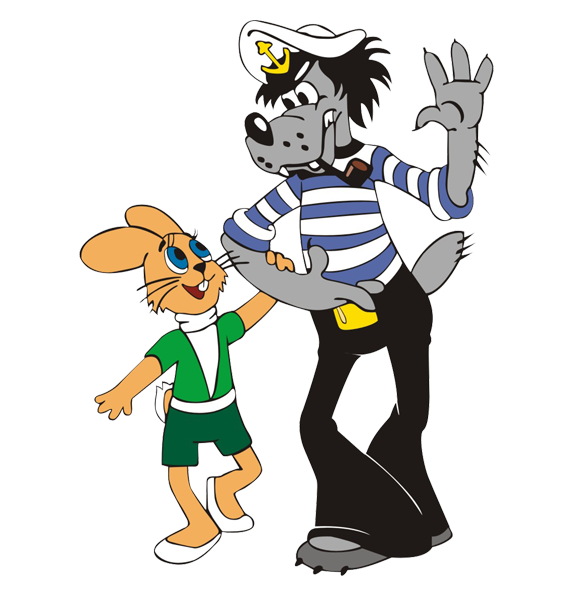 98
99
21.4.2020 9:21
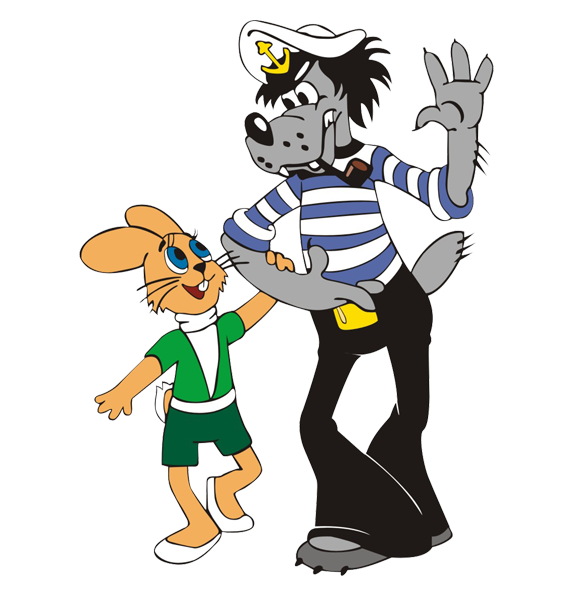 28
56
21.4.2020 9:21
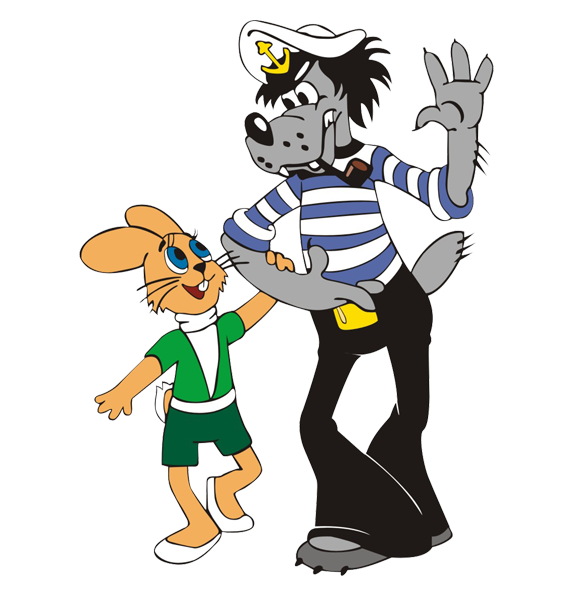 25
52
21.4.2020 9:21
SKVELÁ PRÁCA!
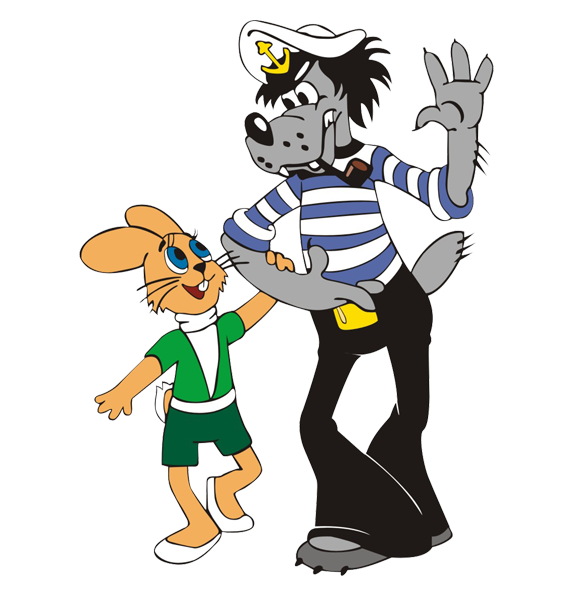 SUPER!
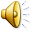 21.4.2020 9:21